Niveau Intermédiaire
Cours de Français
Aula 24
Cours de Français -  Niveau Intermédiaire
La négation: autres cas
Aula 24
Cours de Français -  Niveau Intermédiaire
NE + VERBE+ PAS
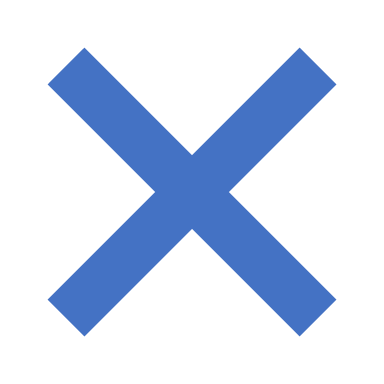 Aula 24
Cours de Français -  Niveau Intermédiaire
On peut remplacer la négation simple ne ….. pas par une négation complexe : ne ... plus, ne ... jamais, ne... personne, ne ... rien, ne... auucn, etc.) qui ajoute une information.
Celle-ci se construit de la même manière, elle se place autour du verbe.
Aula 24
Cours de Français -  Niveau Intermédiaire
-Tu vois quelqu'un ?- Non, je ne vois personne.- Tu veux quelque chose ?- Non, je ne veux rien.- Tu joues au tennis ?- Non, je ne joue plus. (= avant je jouais, mais maintenant j'ai arrêté)
Aula 24
Cours de Français -  Niveau Intermédiaire
- Tu fumes des cigarettes ?- Non, je ne fume jamais. (= pas une seule fois)- Tu regardes des films espagnols ?- Non, je ne regarde aucun film espagnol.
Aula 24
Cours de Français -  Niveau Intermédiaire
Ne ... aucun est toujours au singulier. Aucun s'accorde en genre avec le nom auquel il se rapporte.Exemples :- Tu as un ami chilien ?- Non je n'ai aucun ami chilien. (= je n'ai pas un seul ami chilien)- Tu as une amie chilienne ?- Non, je n'ai aucune amie chilienne.
Aula 24
Cours de Français -  Niveau Intermédiaire
Attention !1. Quand il y a deux verbes, la négation se place autour du premier verbe.Exemple :- Nous ne sommes jamais allés en Italie.2. n devient n' devant une voyelle ou un hExemple :- Vous n'*êtes plus venus chez Paul.
Aula 24
Cours de Français -  Niveau Intermédiaire
En début de phrase, « PERSONNE » et « RIEN », jouent le rôle de sujets d’un verbe, et sont seulement suivis par « ne » :
Exemples :
- Personne ne parle Français. ...........- Rien ne bouge dans la boîte.- Personne n’est venu me voir. ............Rien ne m'appartient ici.
Aula 24
Cours de Français -  Niveau Intermédiaire
Ne... que...
La tournure ne… que… sert à marquer la restriction. Ne se place avant le verbe de la proposition et que se place devant le terme sur lequel porte la restriction.
Aula 24
Cours de Français -  Niveau Intermédiaire
Veillez à ne pas employer que seul. Contrairement aux synonymes seulement, juste…, la restriction est toujours marquée par deux termes : que et ne (ou parfois de rien).
Ces explications ne sont-elles utiles qu'aux débutants ? ou Ces explications sont-elles utiles seulement aux débutants ?
Aula 24
Cours de Français -  Niveau Intermédiaire
1. Tu veux manger quelque chose ? 

2. Elle vient parfois chez toi ? 

3. Quelque chose nous a surpris ? 

4. Il a employé quelqu'un ?
Aula 24
Cours de Français -  Niveau Intermédiaire
1. Tu veux manger quelque chose ? Non, je  ne veux rien manger.

2. Elle vient parfois chez toi ? Non, elle ne vient jamais chez moi.

3. Quelque chose nous a surpris ? Non, rien ne nous a surpris.

4. Il a employé quelqu'un ? Non, il n'a employé personne..
Aula 24
Cours de Français -  Niveau Intermédiaire
Il a déjà fait les vitres ? 

Vous avez encore beaucoup de travail ?

Tu es toujours têtu ! 

 Quelqu`un a-t-il répondu ? 

 Il s`intéresse à quelque chose ?
Aula 24
Cours de Français -  Niveau Intermédiaire
Il a déjà fait les vitres ? Non,  il n'a pas encore fait les vitres.

6. Vous avez encore beaucoup de travail ? Non, nous n'avons plus beaucoup de travail.

7. Tu es toujours têtu ! Non,  je ne suis jamais têtu!

8. Quelqu`un a-t-il répondu ? Non,  personne n'a répondu.

9. Il s`intéresse à quelque chose ? Non, il  ne s'intéresse à rien.
Aula 24